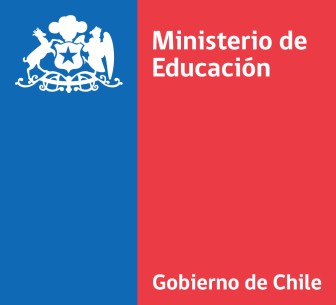 Instructivo Postulación Bono Retiro
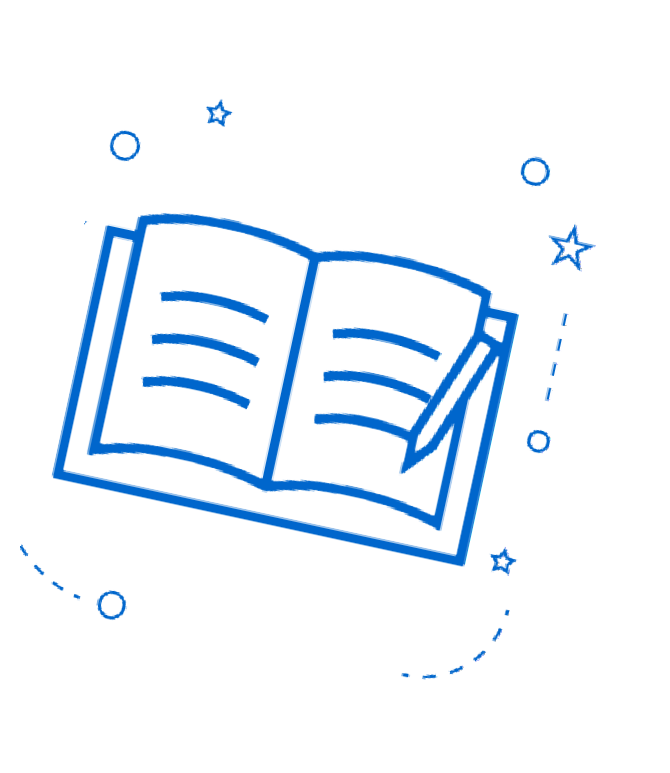 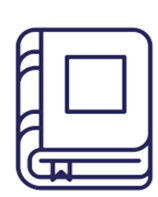 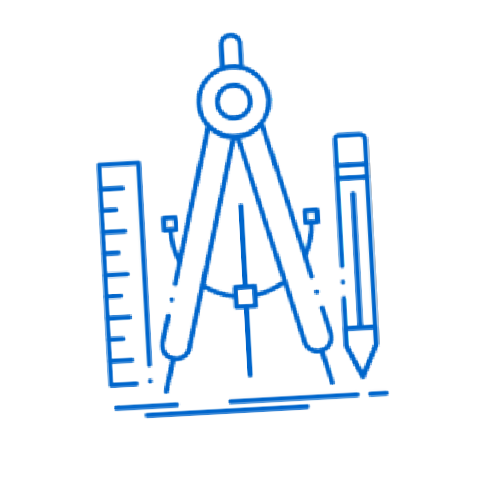 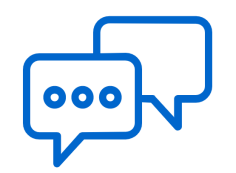 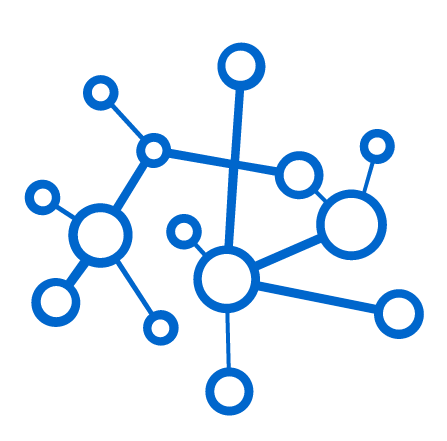 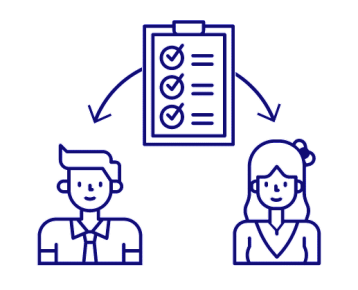 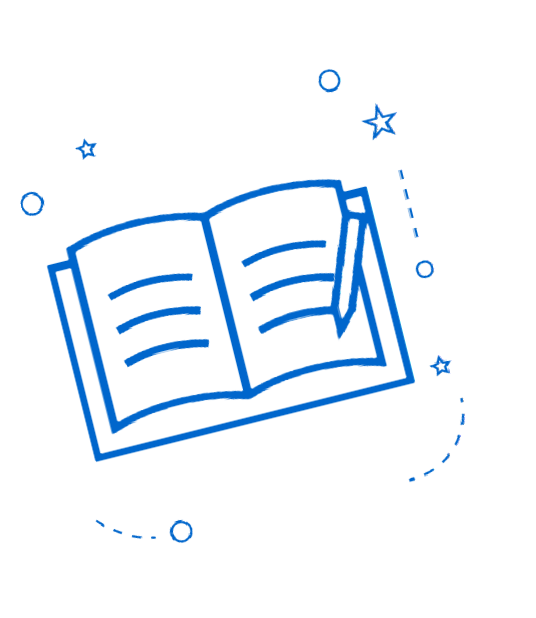 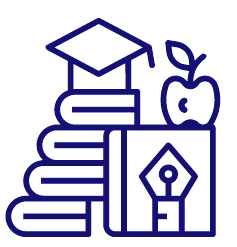 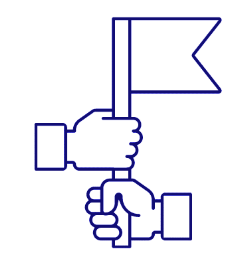 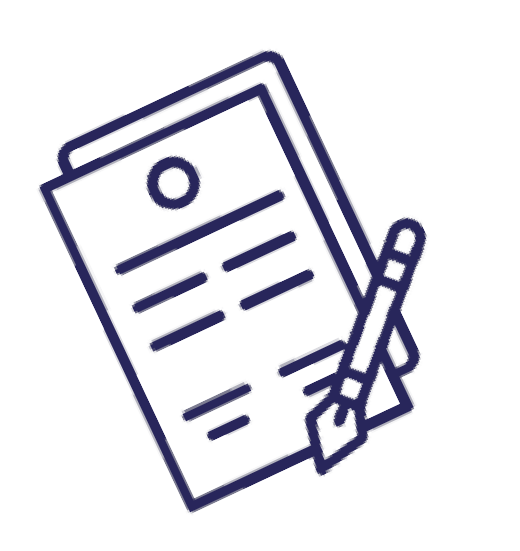 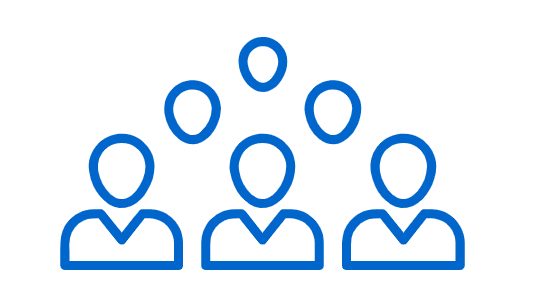 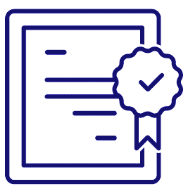 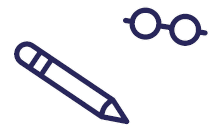 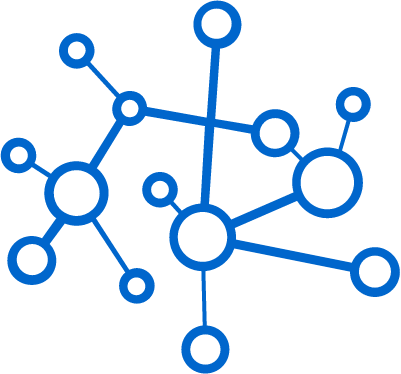 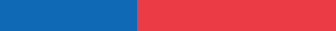 Acceso clave única
Ingresar a https://tramites2.mineduc.cl/
Debe ingresar el sostenedor, director o persona que el sostenedor disponga para ello.  Para realizar la declaración, debe ingresar con su clave única.
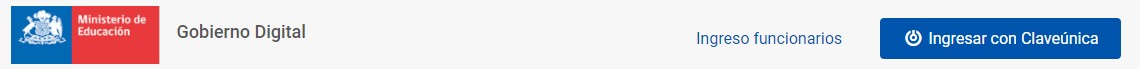 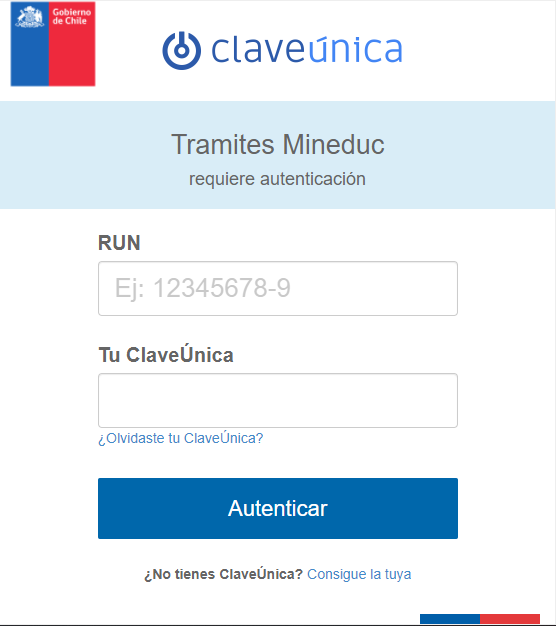 Iniciar trámite
Luego debe seleccionar iniciar trámite de Postulación Bono Retiro
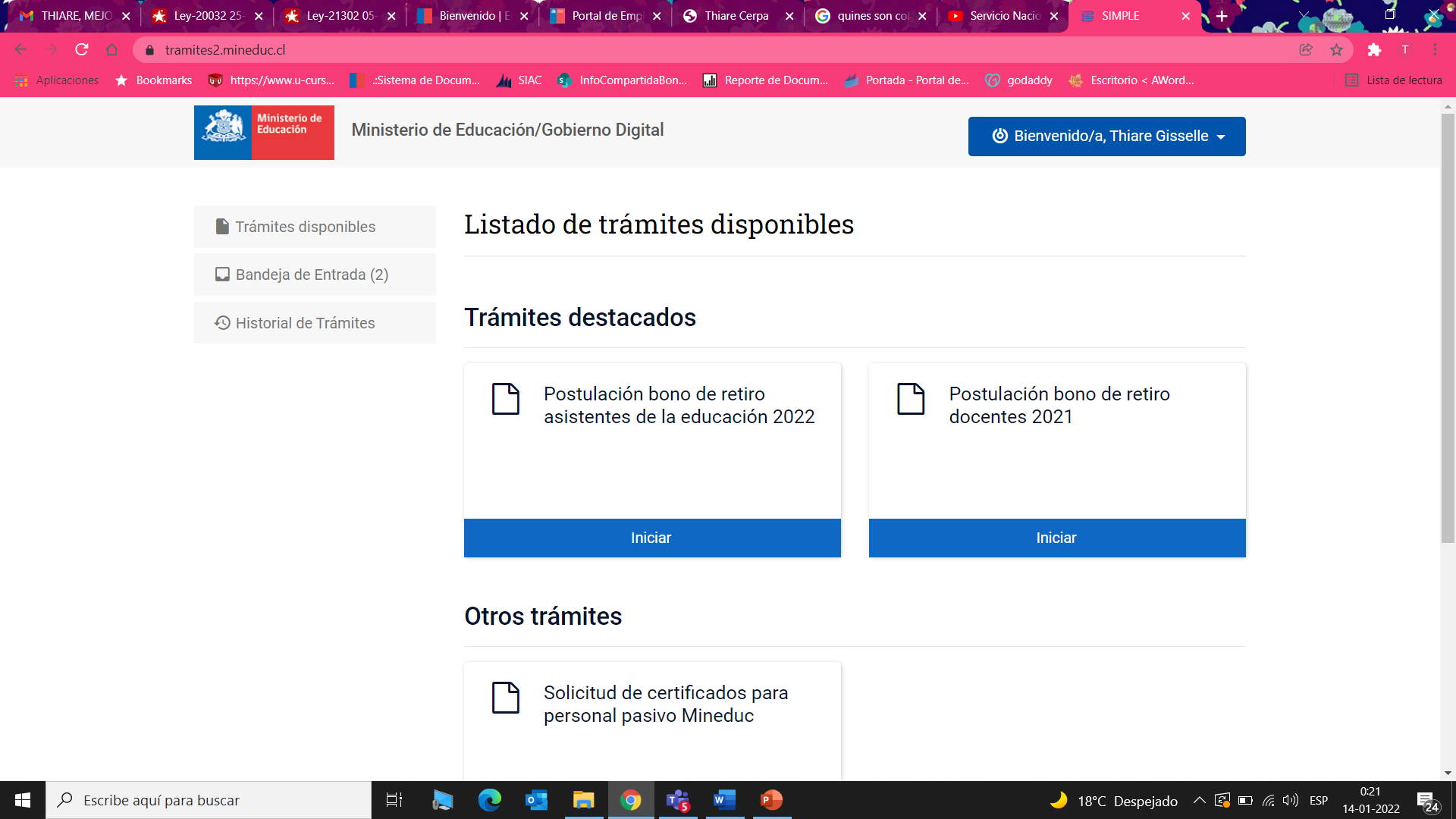 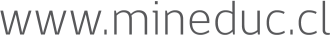 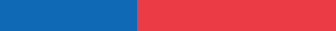 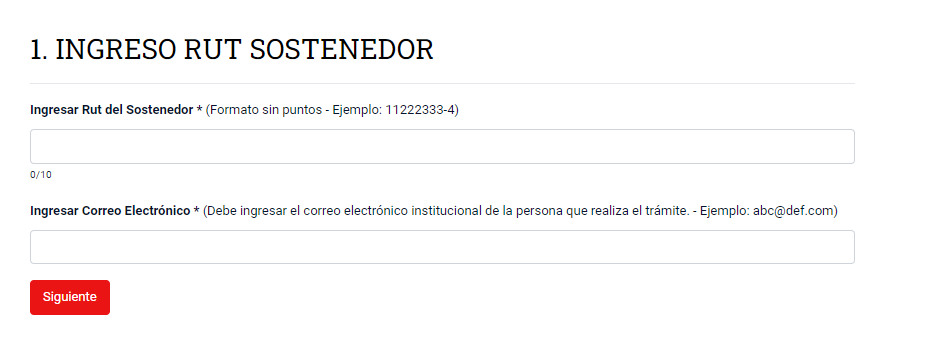 INGRESAR RUT SOSTENEDOR
INGRESAR CORREO RESPONSABLE
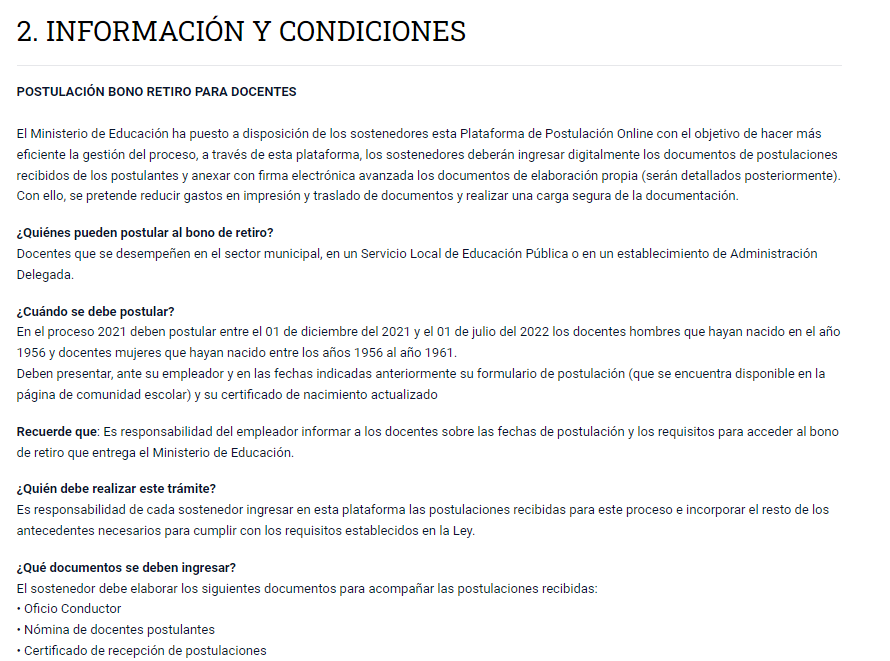 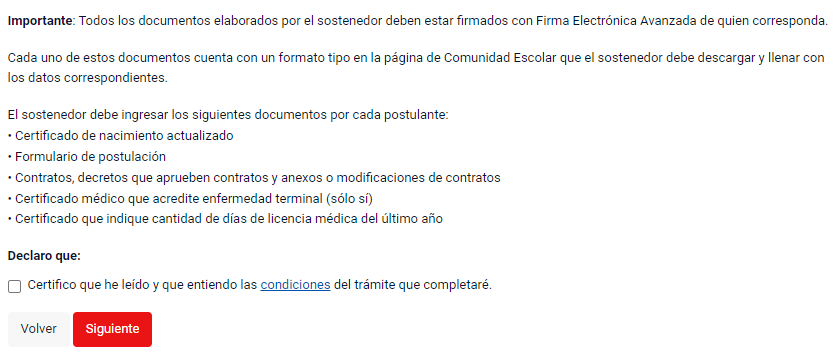 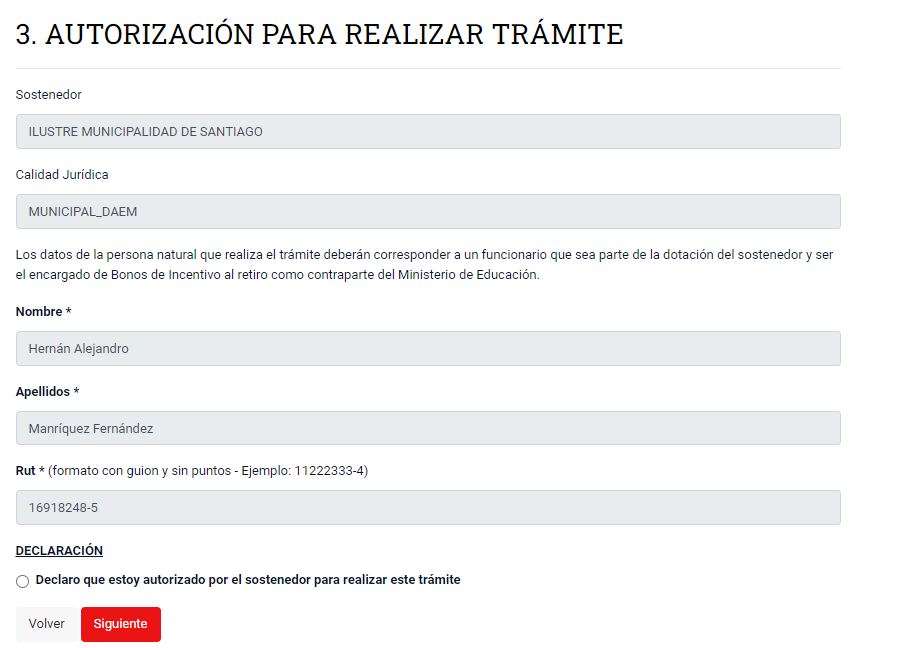 SE LLENAN AUTOMÁTICAMENTE
Rut clave única
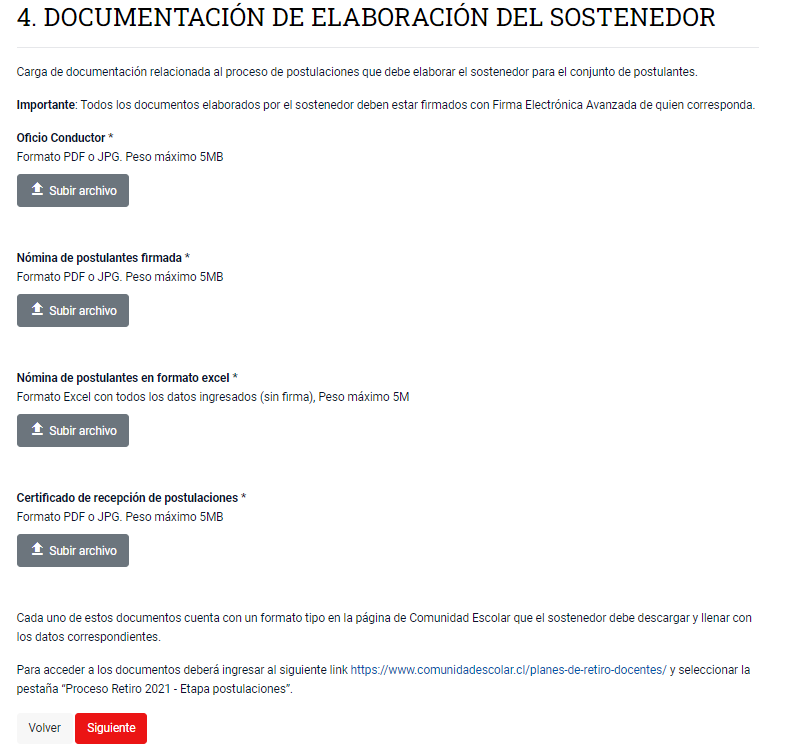 Cargar la documentación solicitada
Cargar la La documentación la podrá descargar en el link
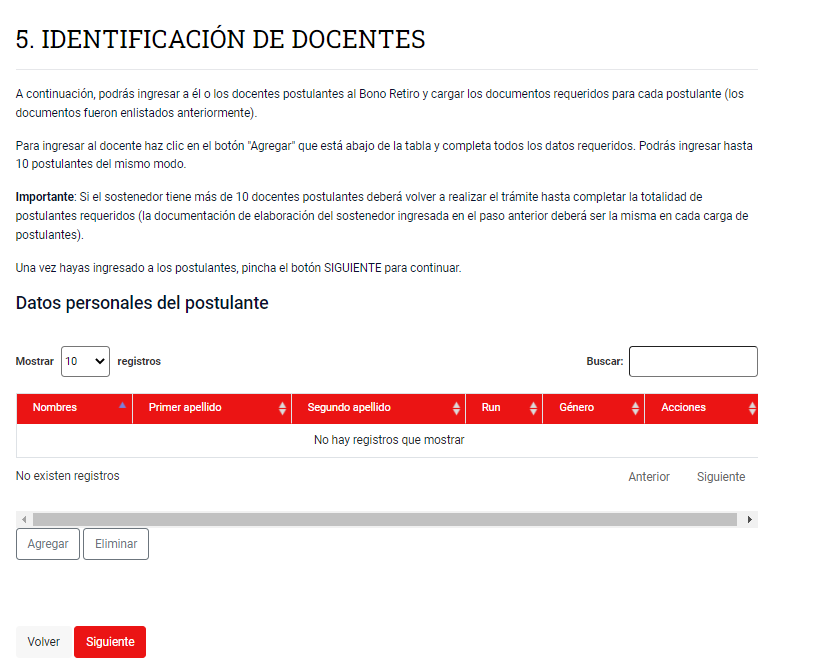 Ingresar el listado de los docentes postulantes
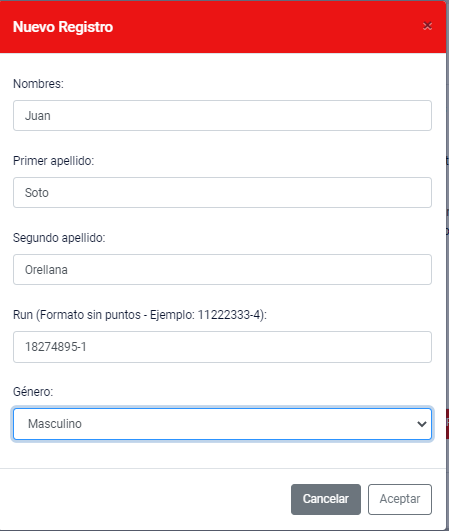 Completar la información
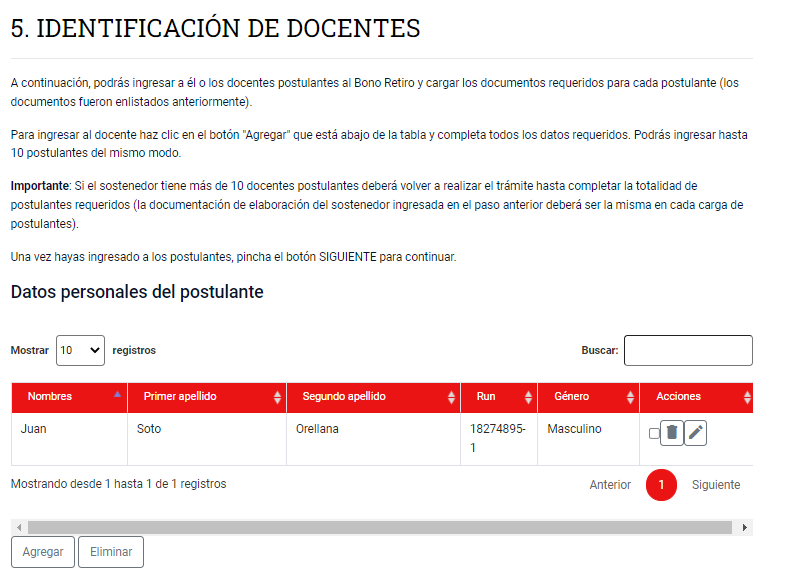 La plataforma permite agregar hasta 10 personas. Si posee más postulantes, debe terminar este trámite y volver a hacer otro con los docentes faltantes
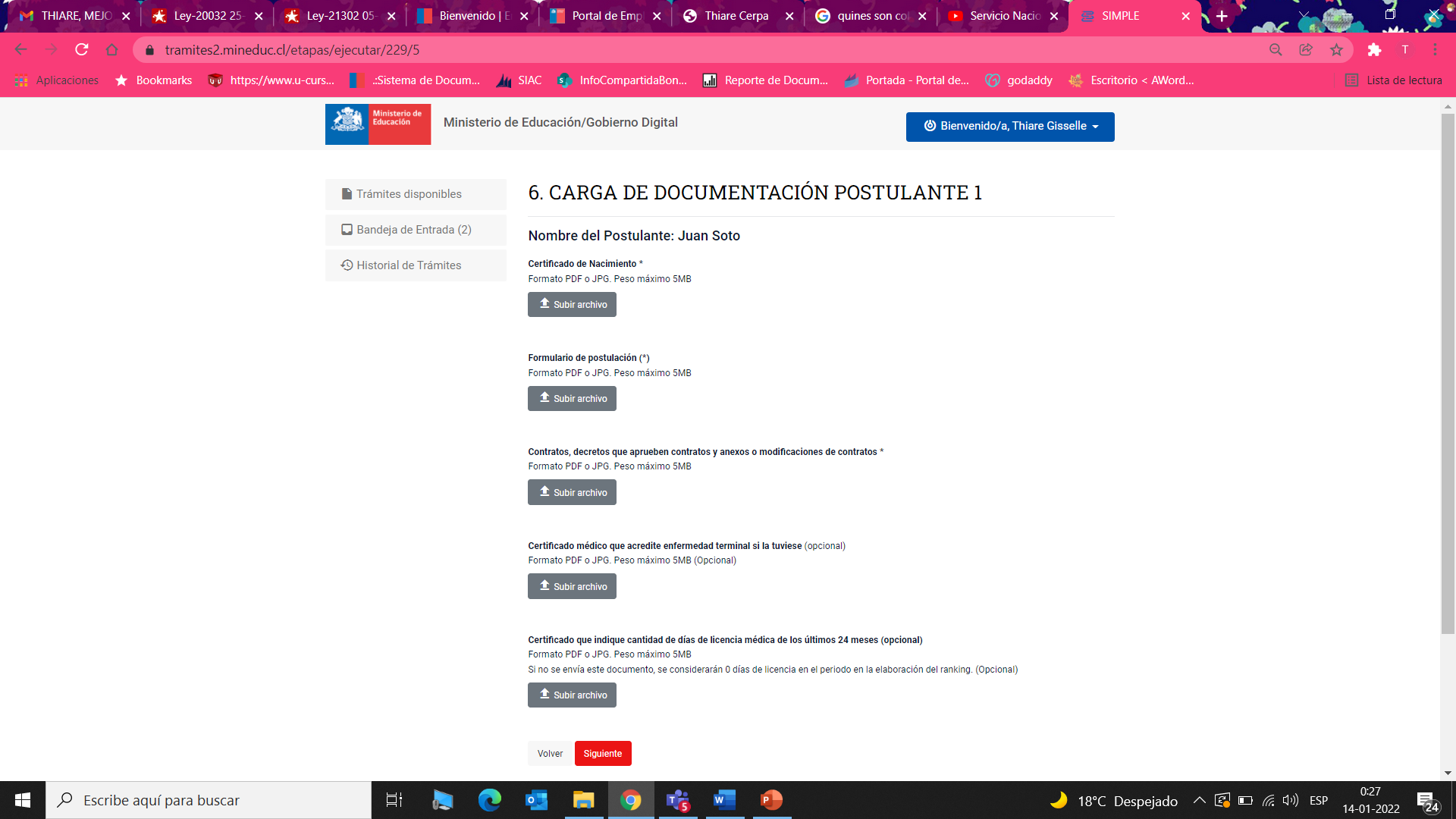 Se despliega un ingreso para cada postulante que fue ingresado en la grilla anterior.

Se deben subir los archivos solicitados por cada postulante
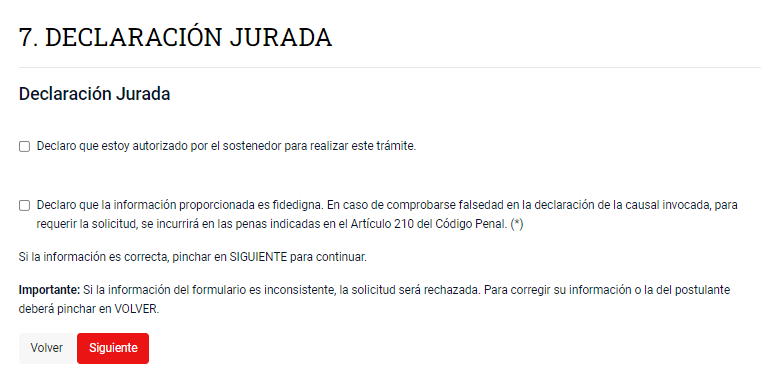 MARCAR LAS DECLARACIONES
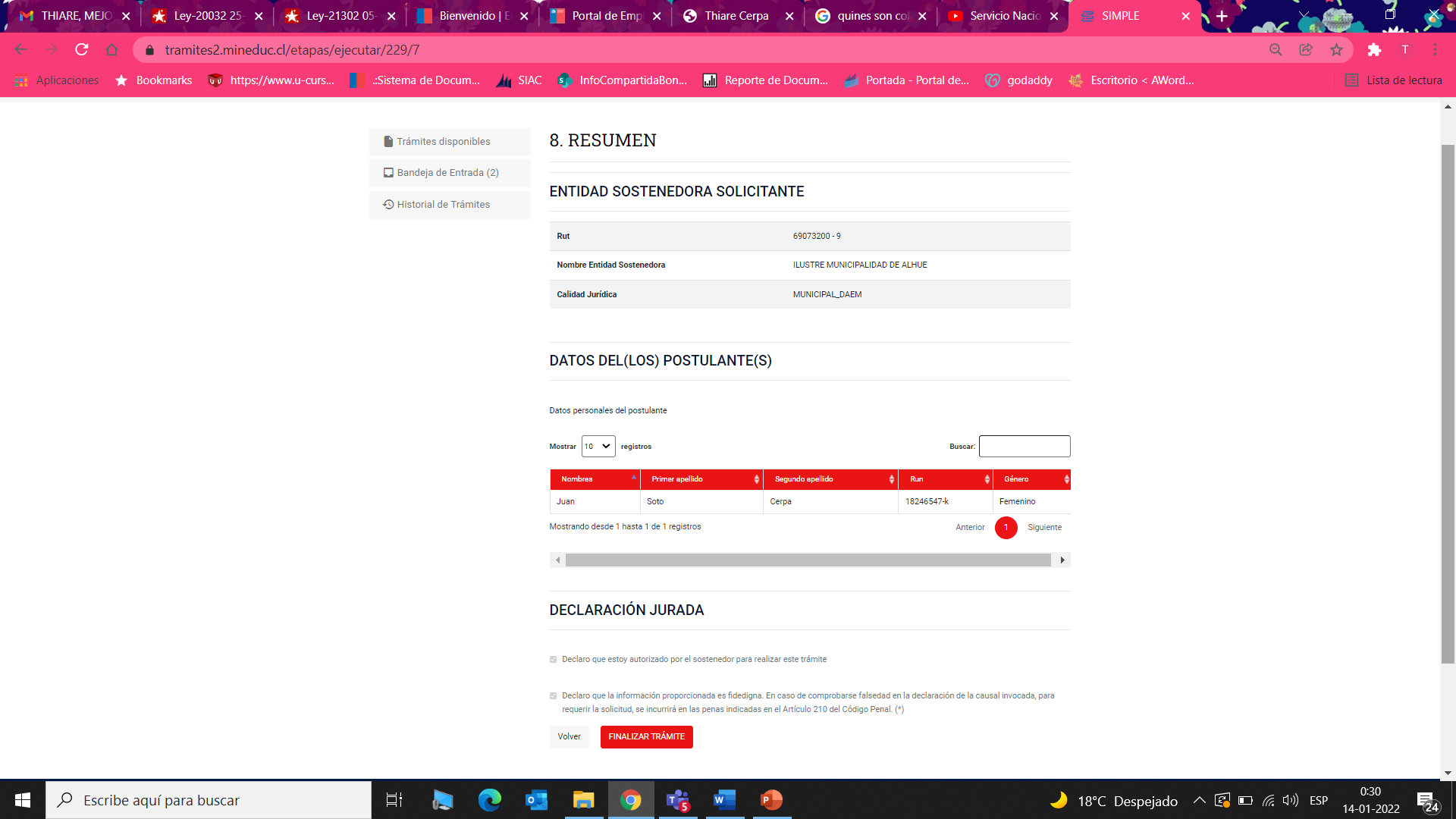 Se muestra el resumen del trámite, si desea modificar algo, podrá volver a la pantalla anterior.

En caso que esté todo correcto, debe presionar FINALIZAR TRÁMITE
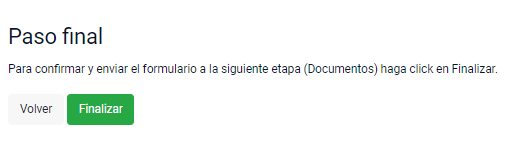 Pinchar Finalizar y el trámite quedará concluido
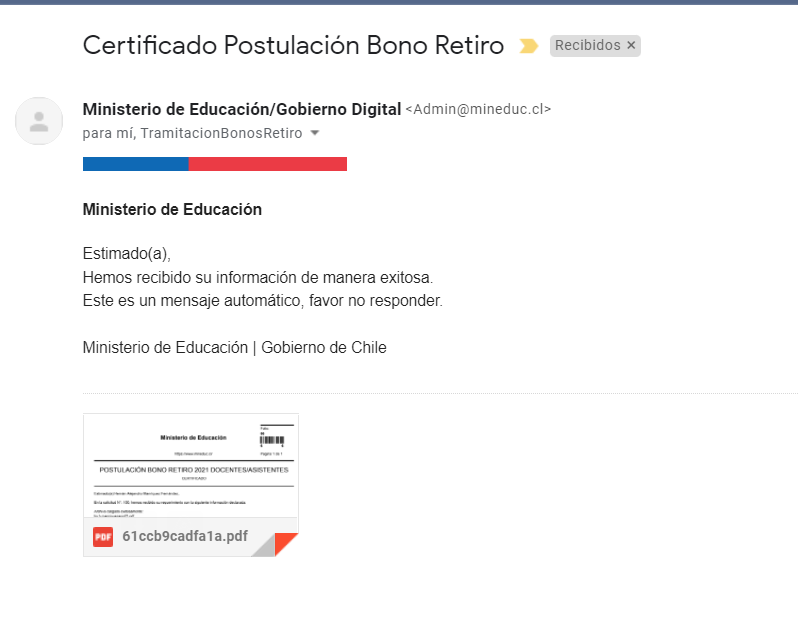 Llegará un correo con el comprobante de postulación adjunto
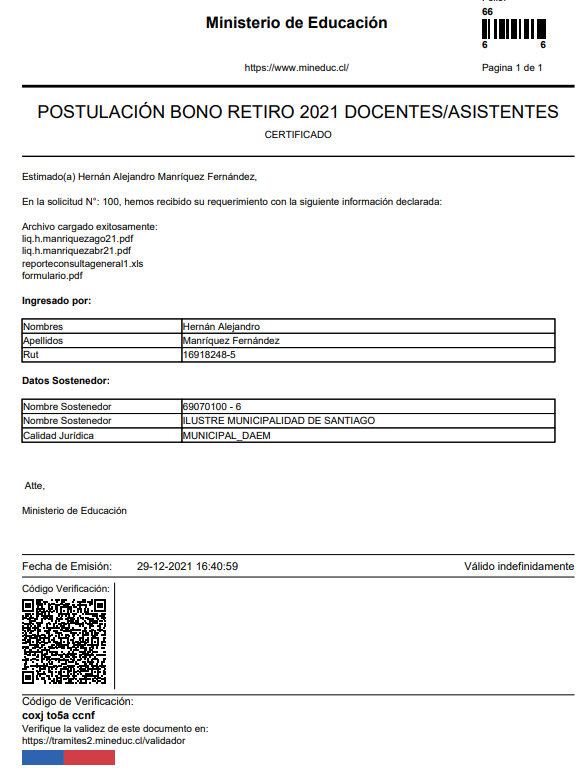 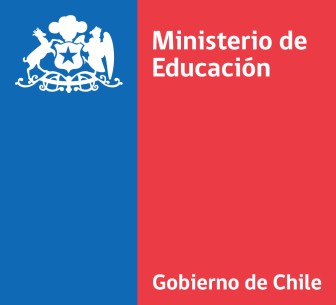 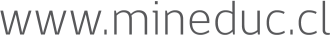 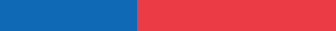